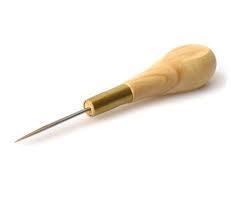 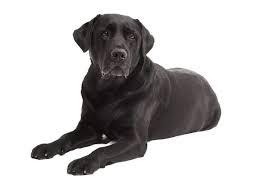 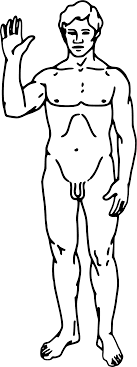 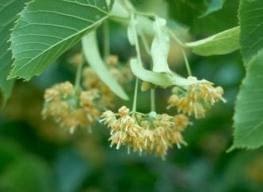 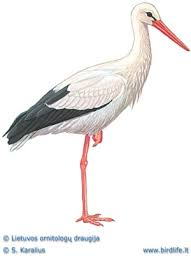 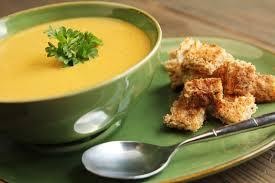 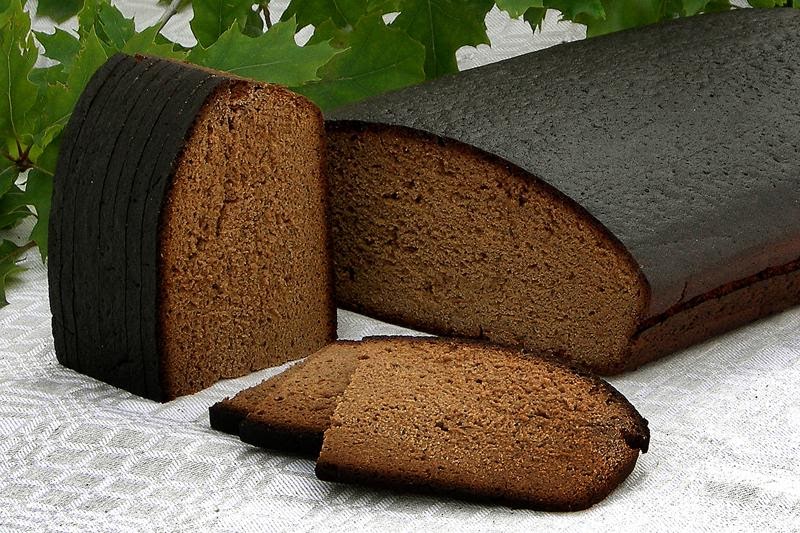 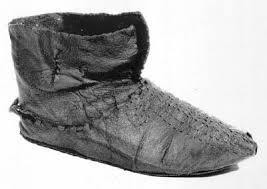 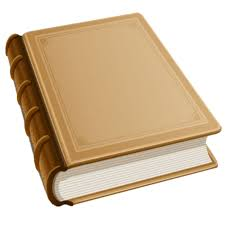 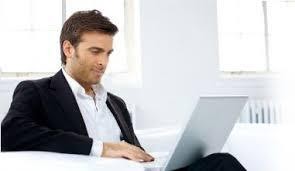 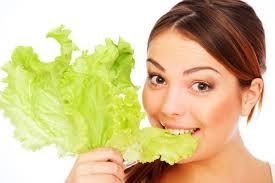 Ord för bilderna
sriuba, yla, liepa, valgo, duona, gandras, šuo, knyga, kūnas, batas, dirba
Petraičių šeima
Albinas ir Jūratė yra susituokę. Jie turi tris vaikus: Dovilę, Luką ir Matą. Tai užsiėmusi šeima, nes Albinas ir Jūratė abudu dirba, o vaikai lanko mokyklą.Po darbo ir mokyklos šeima taip pat užsiėmusi. Jie turi daug darbų namuose, tačiau Jūratė ir Albinas dalinasi darbais, o vaikai jiems irgi šiek tiek padeda.
Jūratė visada apsiperka pakeliui namo iš darbo. Po to ji tvarkosi ir švarinasi. Jūratei nepatinka gaminti maistą, todėl tai paprastai daro Albinas, o Jūratė plauna indus.Bet kartais Jūratė gamina maistą, tuomet Albinas plauna indus. Po vakarienės šeima ilsisi ir geria arbatą. Kartais jie žiūri televizorių. Jūratė dažnai būna žvali vakarais, tačiau Albinas jaučiasi pavargęs.Jis dažnai užmiega ant sofos. 12 valandą Jūratė pažadina Albiną ir jie eina į lovą.
Į darbą ar darbe?
Aš valgau priešpiečius į darbą/darbe.
Savaitgaliais aš važiuoju į Kauną/Kaune.
Penktadienio vakarą būnu namo/namuose.
Pakeliui iš darbo namo/namuose aš apsiperku.
Maistą gaminu į virtuvę/virtuvėje.
Kiekvieną rytą prausiuosi į dušą/duše.
Vakarais aš niekada neinu į dušą/duše.
Pieno produktus perku į parduotuvę/parduotuvėje.
Vaisius ir daržoves perku į turgų/turguje.
PUSRYČIAI – RYTAS
PRIEŠPIEČIAI – PIETŪS PRIEŠ
PIETŪS – PIETŪS
VAKARIENĖ – VAKARAS
Laiko išsireiškimai
7 valandą, be penkiolikos minučių aštunta, penkiolika minučių po aštuntos
ryte, vidurdienį (vid middagstid), per pietus, po pietų, vakare, 
iš pradžių, po to, tada, paskui, vėliau
Veiklos
Veiklos
Verb i plural
O-verb                 A-verb             I-verb
Mes                sakome              verdame           mylime
Jūs                 sakote                 verdate             mylite
Jie, jos            sako                     verda                myli
Exempel: miega, valgo, žiūri, dirba, rašo, skaito, mėgsta
N.d. berätta om din vanliga helg